NATIONAL CENTER FOR CASE STUDY TEACHING IN SCIENCE
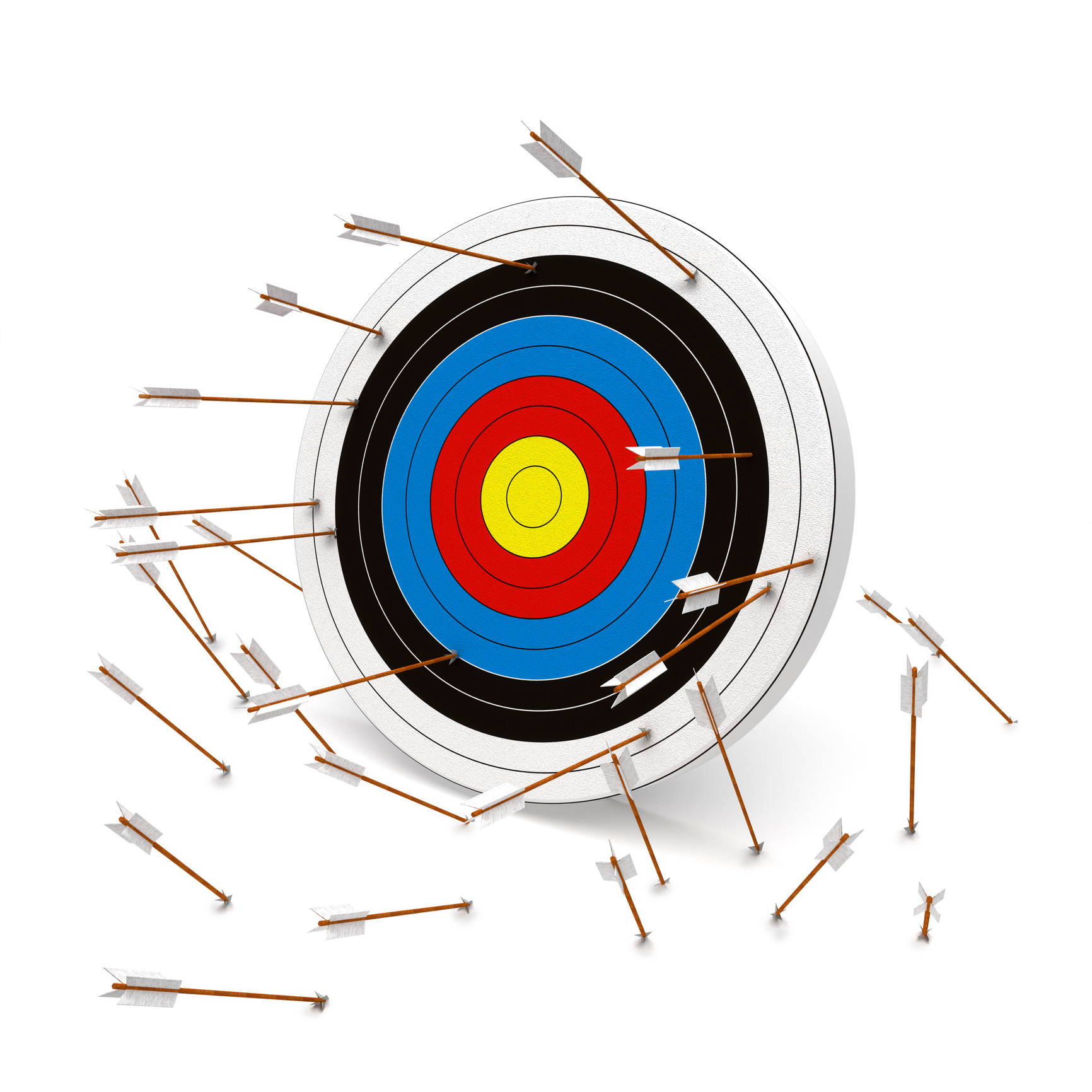 Protein Targeting Gone Awry:
The Importance of 
Proper Localization
by
Michèle I. ShusterDepartment of BiologyNew Mexico State University, Las Cruces, NM
[Speaker Notes: Licensed image © Digitalstormcinema | Dreamstime.com, ID 31854580.]
Work with your neighbors
Review your prep assignment
2
CQ#1: Which organelle breaks down fatty acids?
mitochondria
nucleus
peroxisome
ER
3
CQ#2: Which macromolecule is digested to release fatty acids?
triglycerides
proteins
nucleic acids
carbohydrates
4
CQ#3: Which organelle produces ATP?
mitochondria
nucleus
peroxisome
ER
5
CQ#4: Which of the following require(s) energy (E) (e.g., as ATP)?
simple diffusion
facilitated diffusion
active transport
osmosis
6
CQ#5: Which is the first step in the generation of urine?
excretion
filtration
reabsorption
secretion
7
Targeting Proteins
CQ#6: Which of the following is true of peroxisomal proteins?
They are translated entirely in the cytoplasm.
They enter the ER and endomembrane system.
So …
CQ#7: Do peroxisomal proteins have an ER signal peptide?
A. Yes
B. No
8
Peroxisome Targeting
Sequence at C-terminus
Question 1 on Worksheet
(identify the peroxisomal targeting sequence [PTS])
9
A family with a disease in many generations
Rickets
Bone malformation
b/c of low calcium and phosphate levels in blood (despite adequate dietary intake)
Glucose in urine
Amino acids in urine
10
Clinical Characteristics of the Family Members.
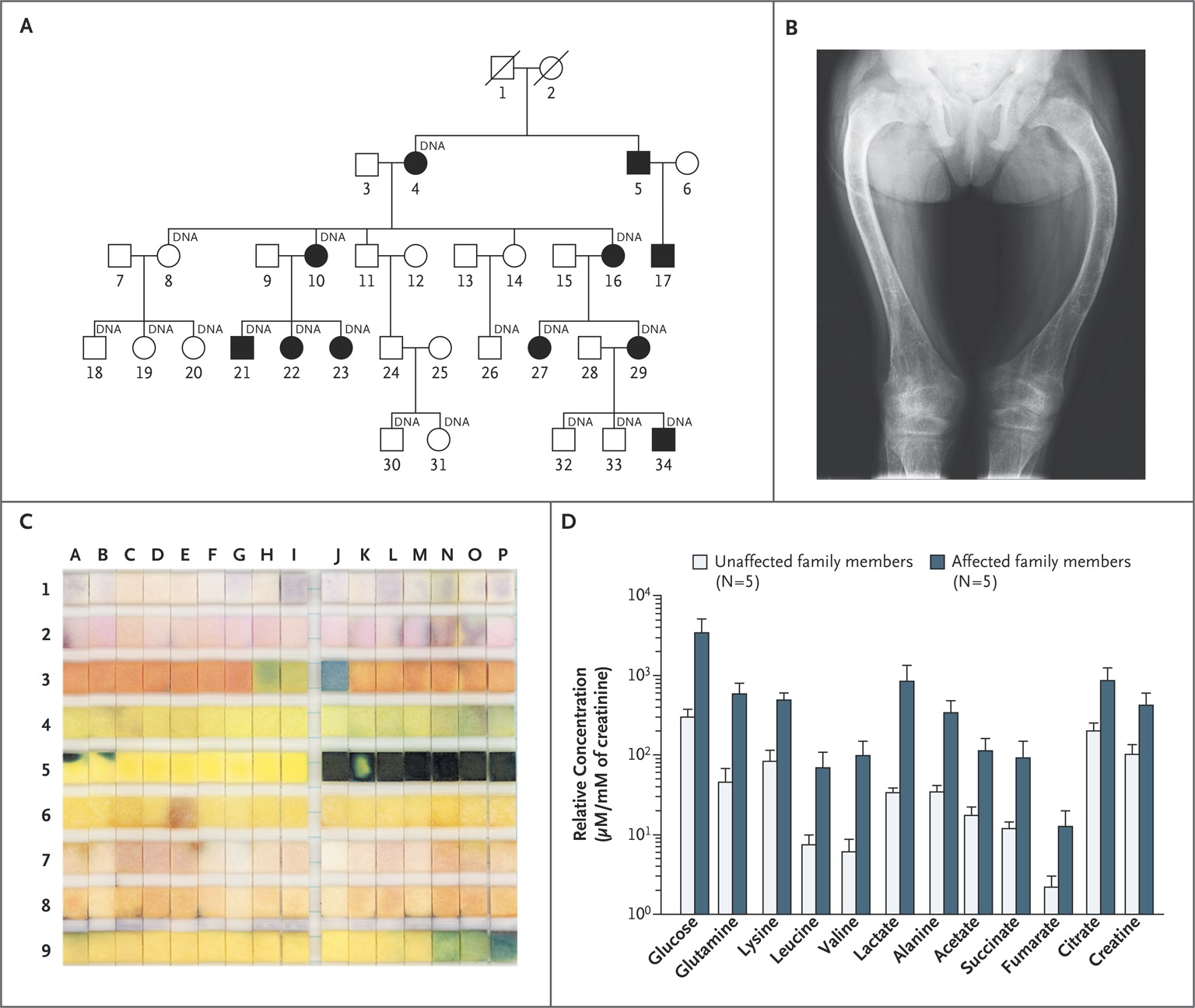 Klootwijk ED et al. N Engl J Med 2014;370:129-138
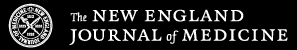 11
From [Publication Title, Author(s), Title of Article, Volume No., Page No. Copyright © (notice year) Massachusetts Medical Society. Reprinted with permission from Massachusetts Medical Society.
[Speaker Notes: From New England Journal of Medicine, Klootwijk, ED., Reichold, M., Helip-Wooley, A., et al., Mistargeting of peroxisomal EHHADH and inherited renal Fanconi’s syndrome, 370(2), pp. 129–138. Copyright © 2014 Massachusetts Medical Society. Reprinted with permission from Massachusetts Medical Society.]
A family with a disease in many generations
Rickets
Bone malformation
b/c of low calcium and phosphate levels in blood (despite adequate dietary intake)
Glucose in urine
Amino acids in urine
Brainstorm… 
What do these symptoms have in common?
12
Nephron Function
CQ#8: What happens first (at “A”)?
Excretion
Filtration
Reabsorption
Fine-tuning
D
A
B
C
Credit: Nephron Secretion Reabsorption by Openstax College.
13
[Speaker Notes: Nephron Secretion Reabsorption by Openstax College is licensed under CC BY 3.0.]
Nephron Function
CQ#9: What happens next (at “B”)?
Excretion
More Filtration
Reabsorption
Fine-tuning
D
A
B
C
14
Credit: Nephron Secretion Reabsorption by Openstax College.
Nephron Function
CQ#10: And what happens at “D”?
Excretion
More Filtration
Reabsorption
Fine-tuning
D
A
B
C
Credit: Nephron Secretion Reabsorption by Openstax College.
15
Kidney/Nephron Function
Filtration
Of blood
~180 L per day
Everything except cells and large proteins
 filtrate in nephron
Need to get most of it back!
Sugar, water, ions, amino acids
16
Nephron function
Reabsorption
Taking back the good stuff
Active transport
Secretion
Dumping excess
Dumping toxins
Excretion
~1.5 L per day
17
Our family
Glucose in urine
Amino acids in urine
Low ion levels in blood (where do you suspect those ions are?)
CQ#11: Which step is not working?
Filtration
Reabsorption
Secretion
Excretion
18
Nephron Function
Proximal Convoluted Tubule
Reabsorption
Active transport
19
What might be going on?
Does this condition run in the family?
Is it likely to be genetic?
What process is a possible mutation interfering with?
20
Hypothesis
Mutation
Interfering with reabsorption
Genome-wide sequencing
Affected family members
Unaffected family members
Looking for mutation only in affected family members
Found a single nucleotide change
21
In a peroxisomal protein (EHHADH)
Wild type (WT) EHHADH
Mitochondria (mitos)
WT (not in mitos)
Mitochondria (mitos)
Mutant (in mitos)
Mutant EHHADH
22
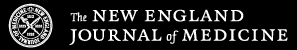 Klootwijk ED et al. N Engl J Med 2014;370:129-138
[Speaker Notes: From the appendix of the paper:
Top Panel (WT)
Left: WT EHHADAH protein (green); Middle: mitotracker (Red); right: Merge (no overlap)
Bottom Panel (Mutant)
Left: Mutant EHHADH protein (green) (note broader intracellular localization of mutant relative to WT); Middle: Mitotracker (red); right: Merge (see overlap)
Credit: From New England Journal of Medicine, Klootwijk, ED., Reichold, M., Helip-Wooley, A., et al., Mistargeting of peroxisomal EHHADH and inherited renal Fanconi’s syndrome, 370(2), pp. 129–138. Copyright © 2014 Massachusetts Medical Society. Reprinted with permission from Massachusetts Medical Society.]
In a peroxisomal protein (EHHADH)
Wild type (WT) EHHADH
Mitochondria (mitos)
WT (not in mitos)
Mitochondria (mitos)
Mutant in mitos
& peroxisomes
Mutant EHHADH
23
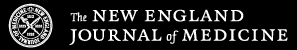 Klootwijk ED et al. N Engl J Med 2014;370:129-138
[Speaker Notes: From the appendix of the paper:
Top Panel (WT)
Left: WT EHHADAH protein (green); Middle: mitotracker (Red); right: Merge (no overlap)
Bottom Panel (Mutant)
Left: Mutant EHHADH protein (green) (note broader intracellular localization of mutant relative to WT); Middle: Mitotracker (red); right: Merge (see overlap)
Credit: From New England Journal of Medicine, Klootwijk, ED., Reichold, M., Helip-Wooley, A., et al., Mistargeting of peroxisomal EHHADH and inherited renal Fanconi’s syndrome, 370(2), pp. 129–138. Copyright © 2014 Massachusetts Medical Society. Reprinted with permission from Massachusetts Medical Society.]
Brainstorm
What might be going on?
24
Based on the C-terminal sequence …
Does it still have a PTS?

C-terminus
	WT:		WQSLAGSPSSKL 
	Mutant:	WQSLAGSPSSKL
25
Why is it in mitochondria?
Question 2 on Worksheet
Look at N-terminus of wild-type and mutant protein
26
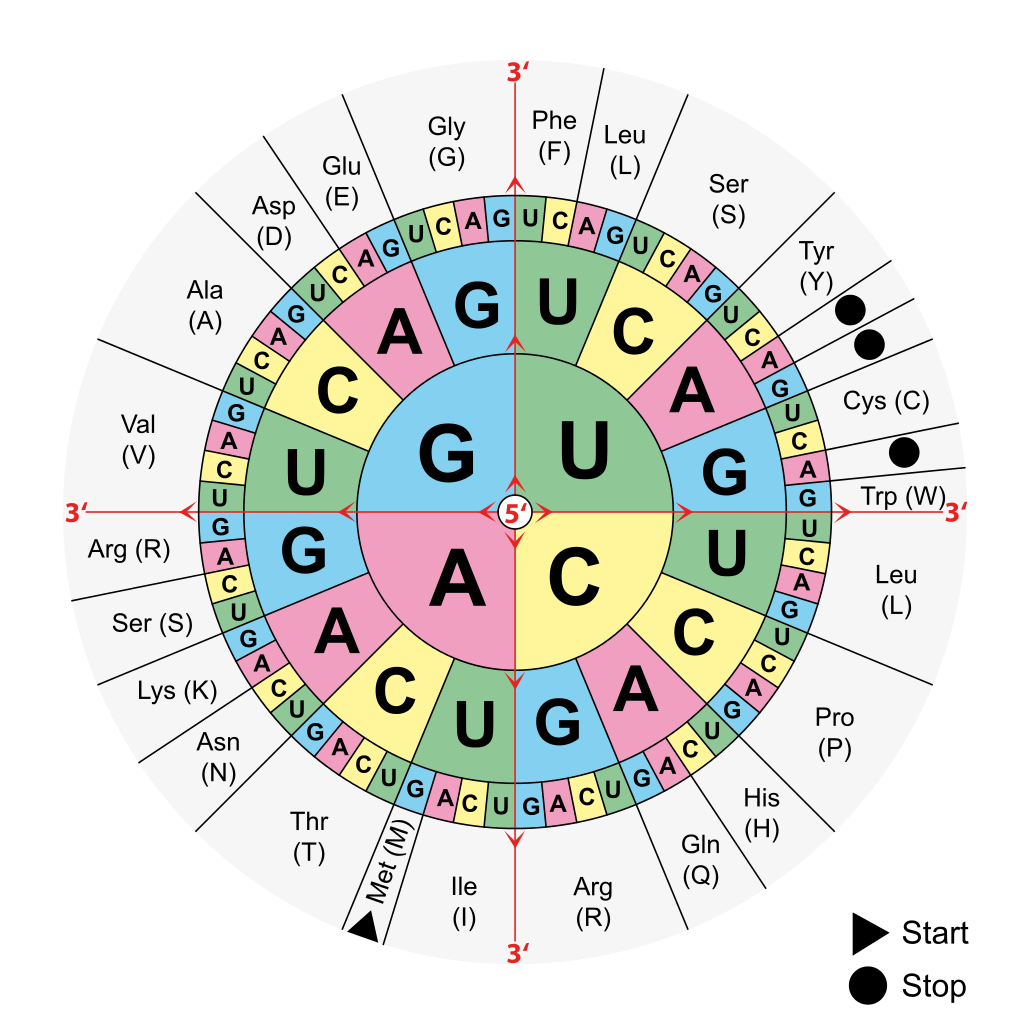 27
Use a prediction programiPSORT
Takes N-terminal amino acid sequence
Analyzes
Presence of an ER signal peptide
Presence of mitochondrial targeting sequence
28
Question 3 on Worksheet
http://ipsort.hgc.jp/
Do wild type 1st; then a new prediction for mutant
Enter amino acid sequence here (cut and paste)
Non-Plant
(it’s a human protein)
29
Wild Type Protein
CQ#12: Does the wild type protein have an ER signal peptide?
Yes
No

CQ#13: Does the wild type protein enter the endomembrane/secretory system?
Yes
No
30
Wild Type Protein
CQ#14: Does the wild type protein have a mitochondrial targeting sequence?
Yes
No
So overall, what sequences direct it to which location(s)?
31
Mutant Protein
CQ#15: Does the mutant protein have an ER signal peptide?
Yes
No
CQ#16: Does the mutant protein have a mitochondrial targeting sequence?
Yes
No
32
So what happened?
Mutation created new mitochondrial targeting sequence
Retains PTS at other end
Does this explain its localization pattern?
33
Why is the mutant in the mitos?
34
Right place?
CQ#17: Some EHHADH is in peroxisomes.
True
False
CQ#18: Some EHHADH is in mitos.
True
False
35
Can mitochondria do their job with wrong protein?
What is the job of mitochondria?
Which kidney process needs lots of ATP?
Which kidney process is not working in these patients?
Put it all together…
Question 4 on Worksheet
36
In case of internet connectivity issues
iPSORT predictions for wild type and mutant shown on next two slides
37
Wild type protein
Analyzed by an online prediction program
Looks for
ER signal peptide
Mitochondrial targeting sequence
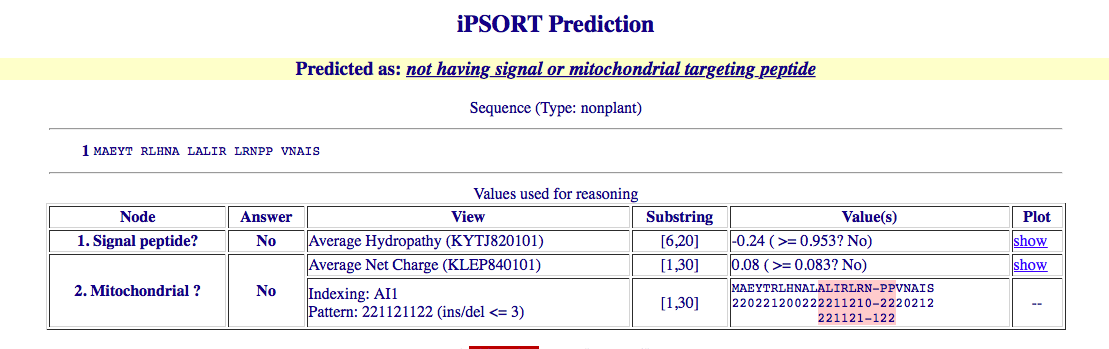 38
Mutant protein
Analyzed by an online prediction program
Looks for
ER signal peptide
Mitochondrial targeting sequence
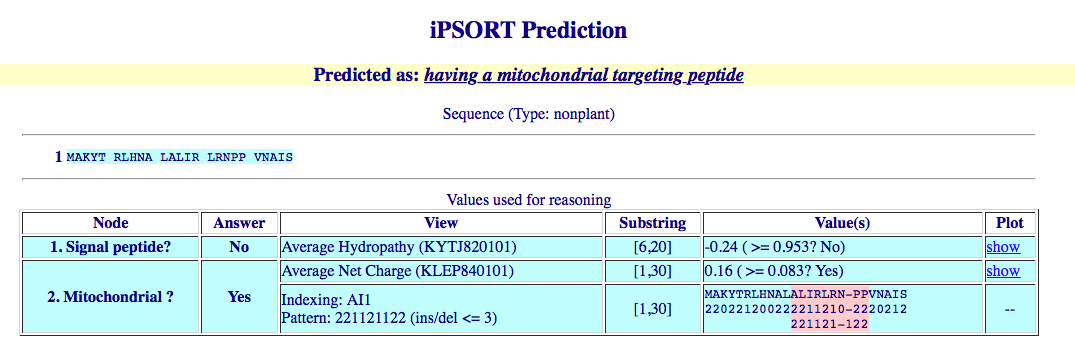 39